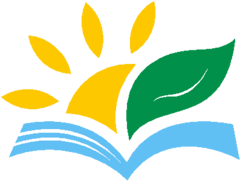 ГБУ ДО «Ресурсный эколого-биологический центр Республики Бурятия»
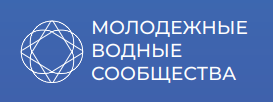 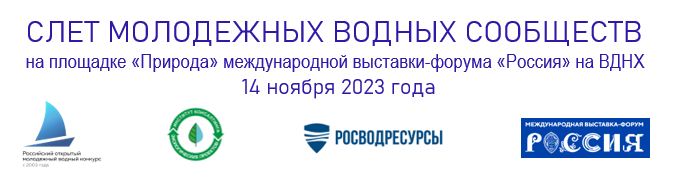 Молодежное водное сообщество Республики бурятия
Координатор – Павлова Туяна Бимбаевна, 
методист Экостанции ГБУ ДО «Ресурсный 
эколого-биологический центр Республики Бурятия»
Лидер – Бальжитов Майдар, ученик 10 класса
Количество участников – 16
Количество мероприятий за 2023 – 2024 гг.. - 15
Наставничество учащихся в Российском открытом молодежном водном конкурсе - 2024
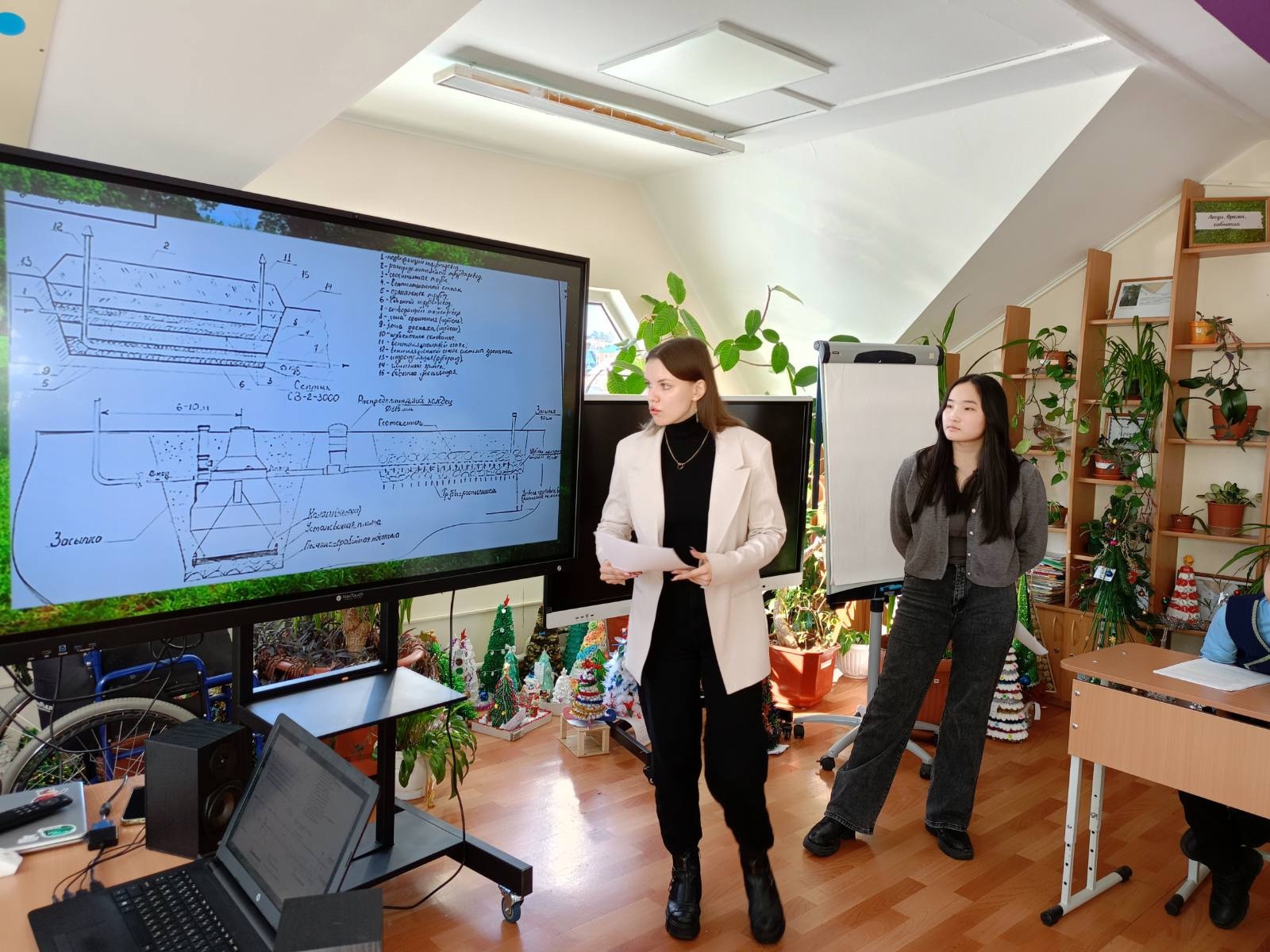 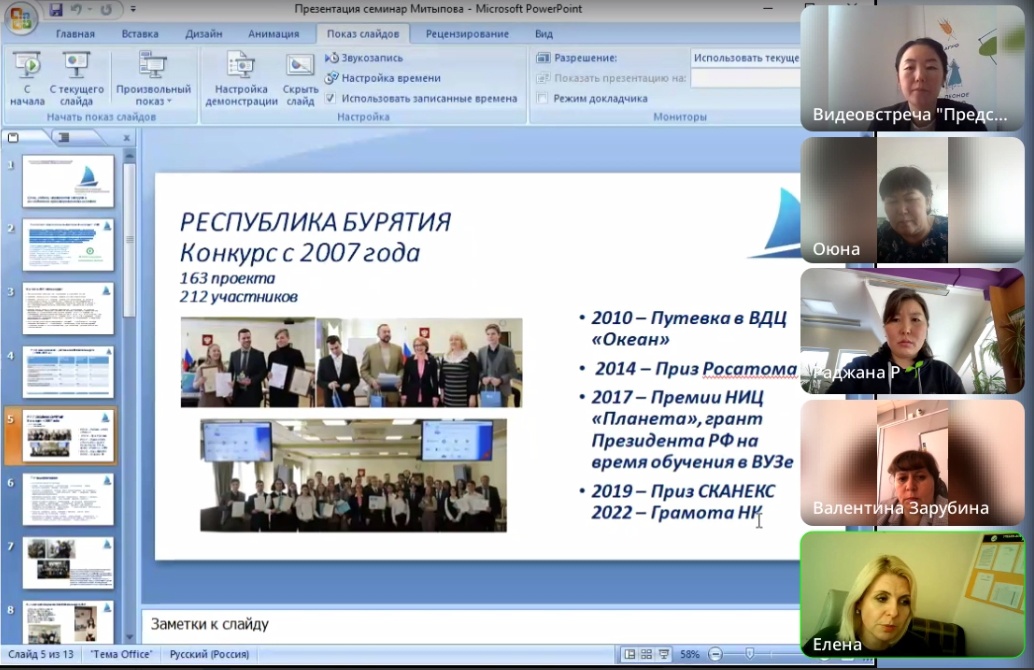 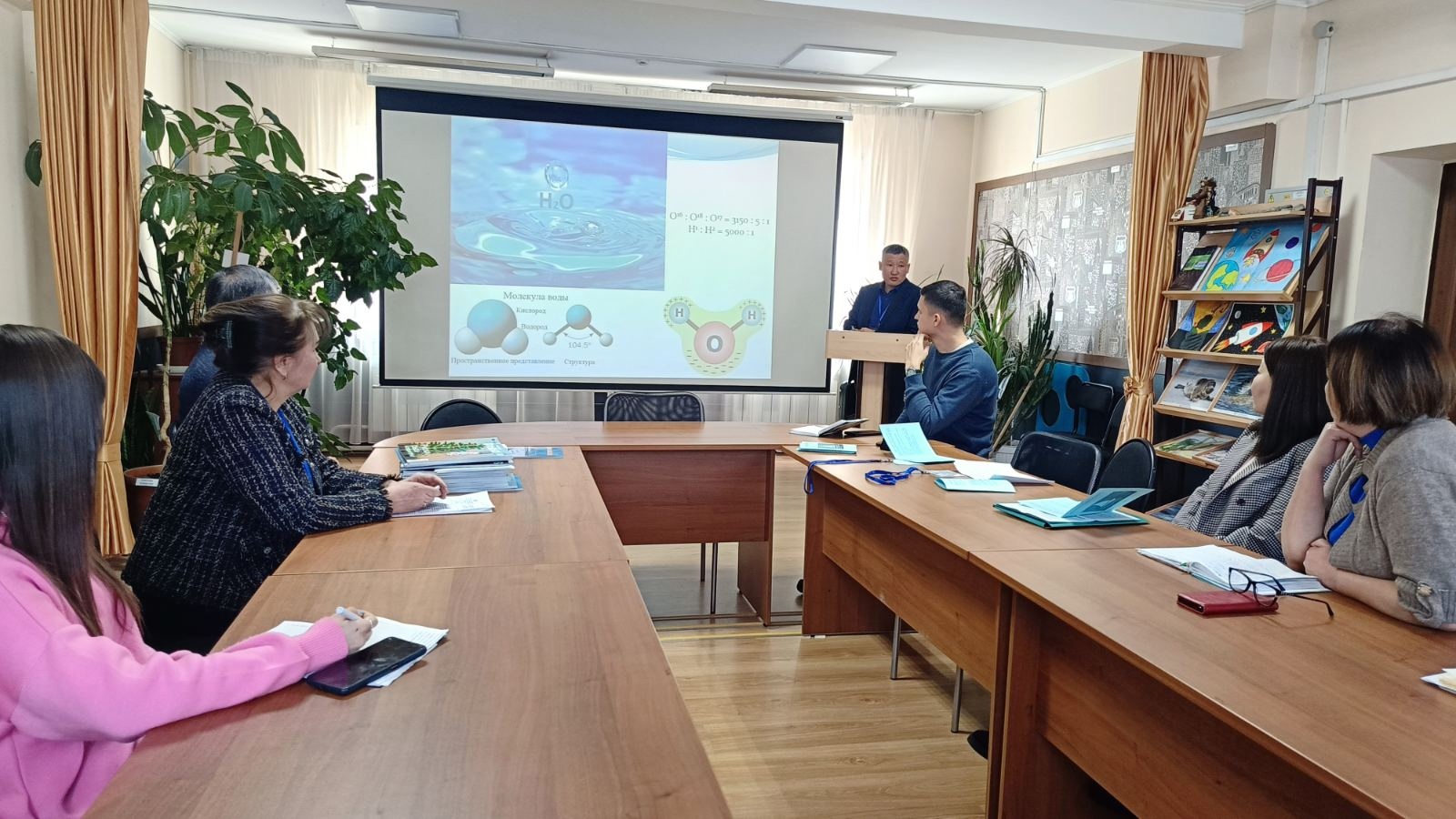 Видеовстреча с руководителями 
исследовательских работ 
Водного конкурса-2024, февраль
Защита проектов на Региональном этапе Водного конкурса, февраль
Семинар «Водные проекты школьников в контексте сохранения водных ресурсов Республики Бурятия», февраль
Мероприятия по экопросвещению
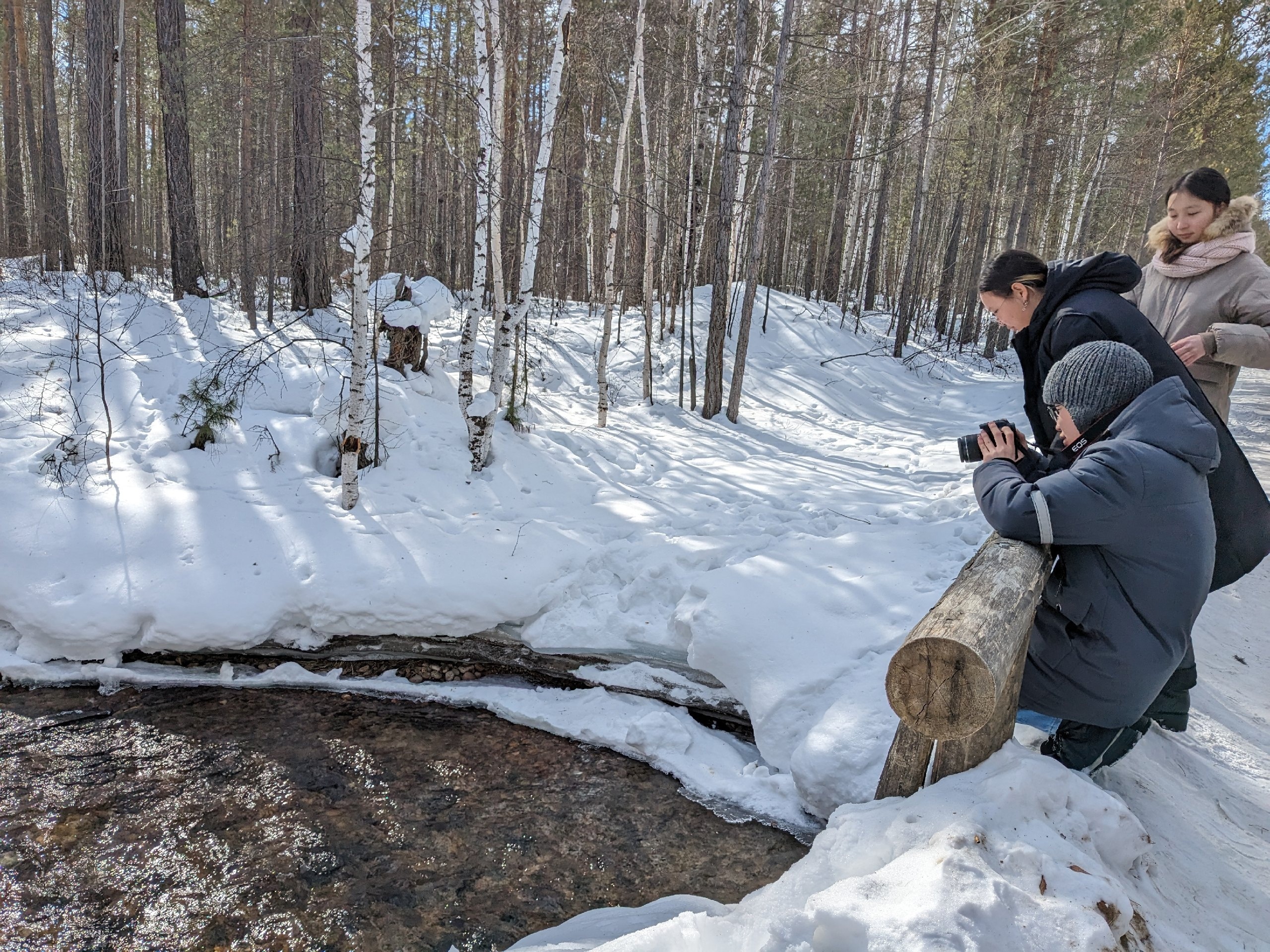 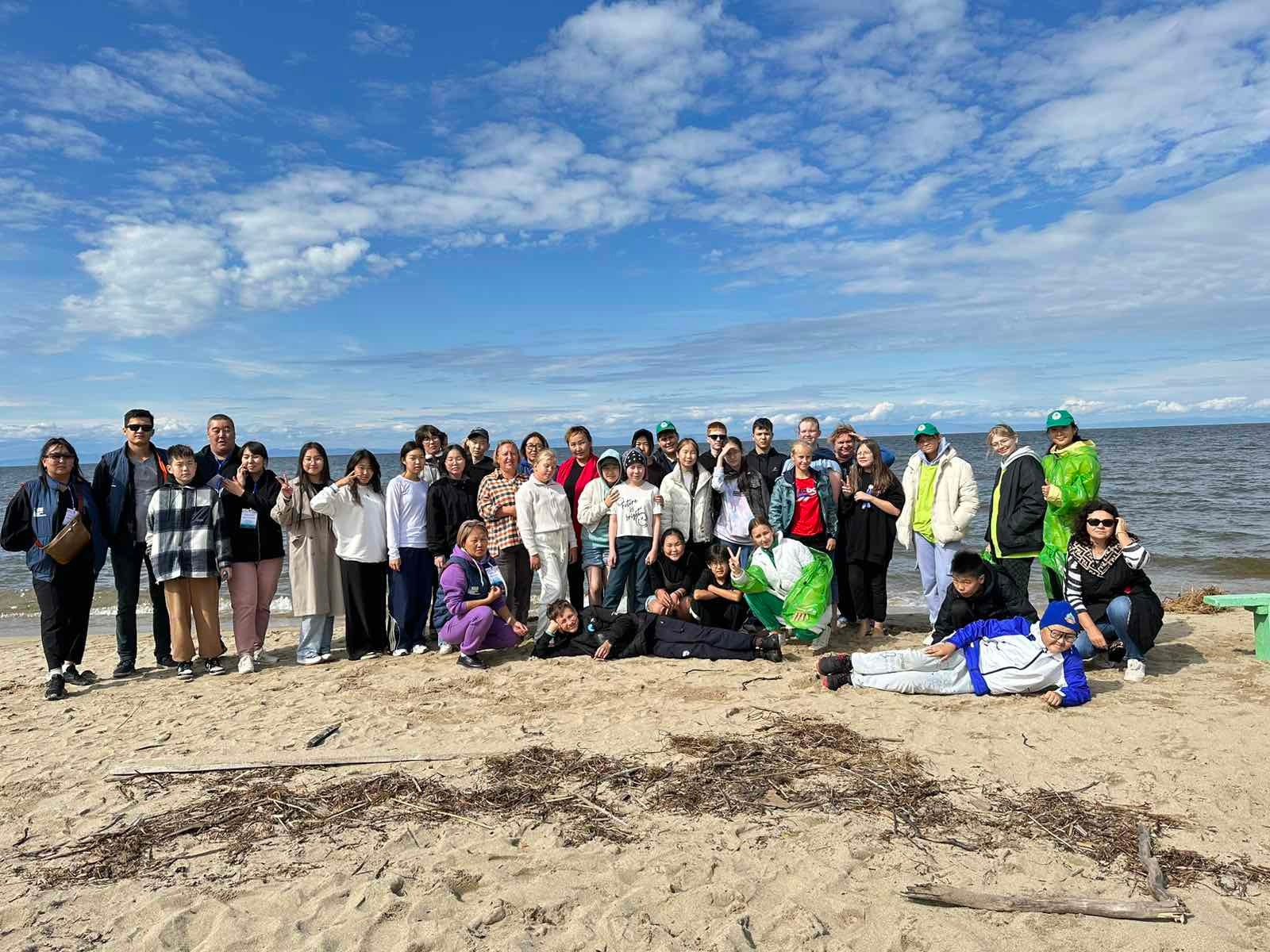 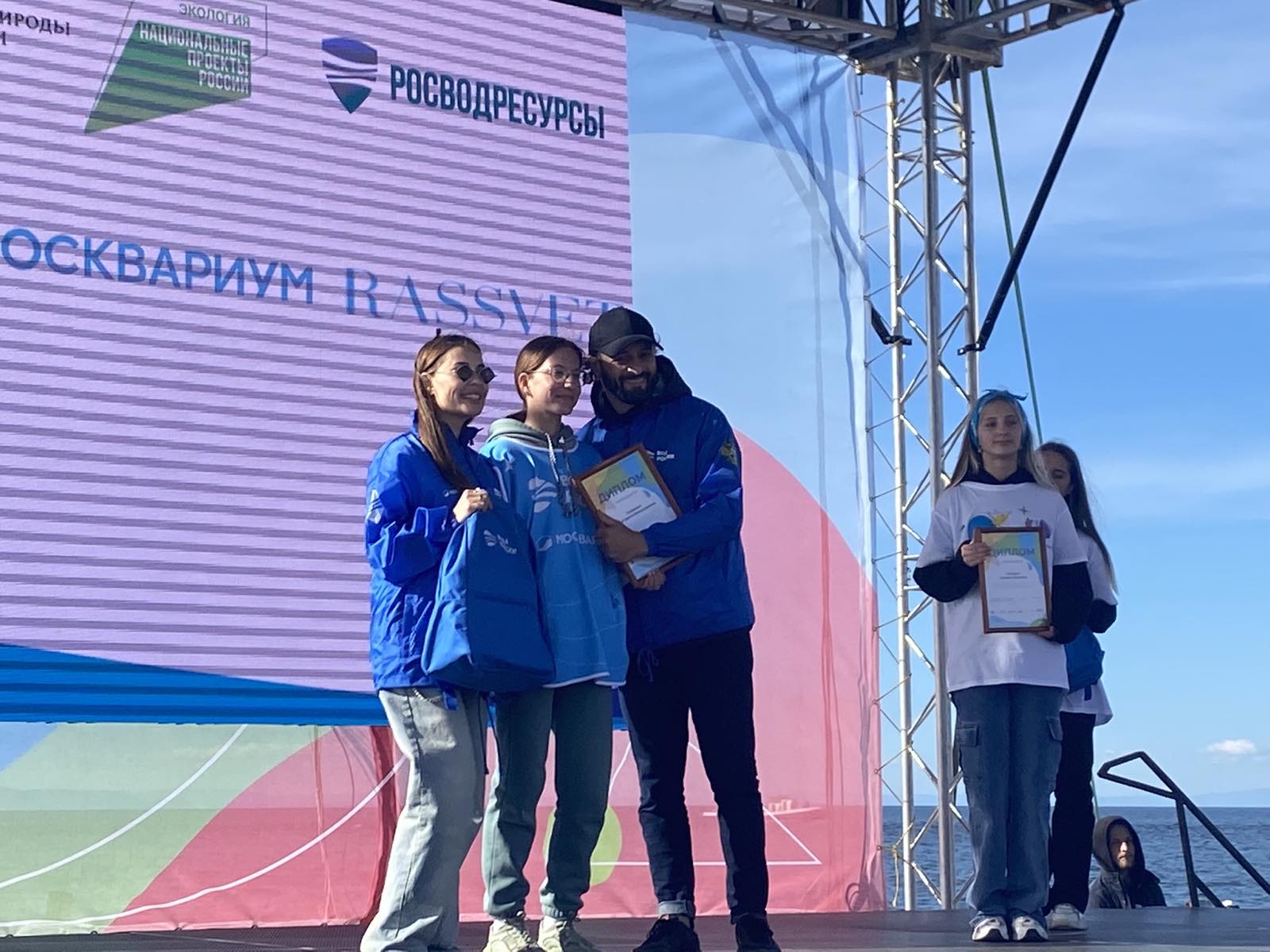 Всероссийская олимпиада по Байкаловедению, 2023 г.
Всероссийская акция 
«Вода России» 
и экофестиваль «Горизонт», 2023 г.
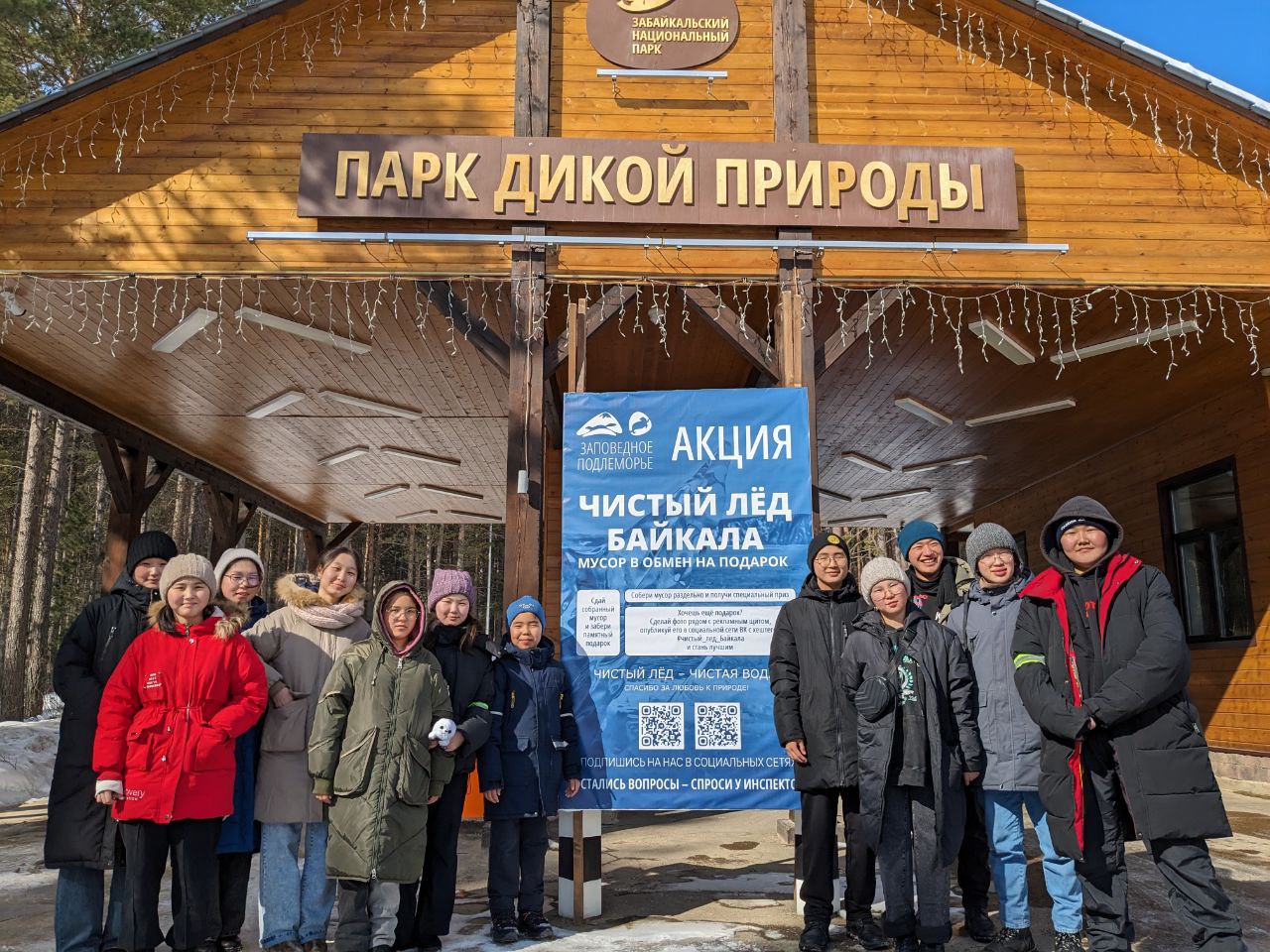 Международный день малых рек, 
14 марта 2024 г.
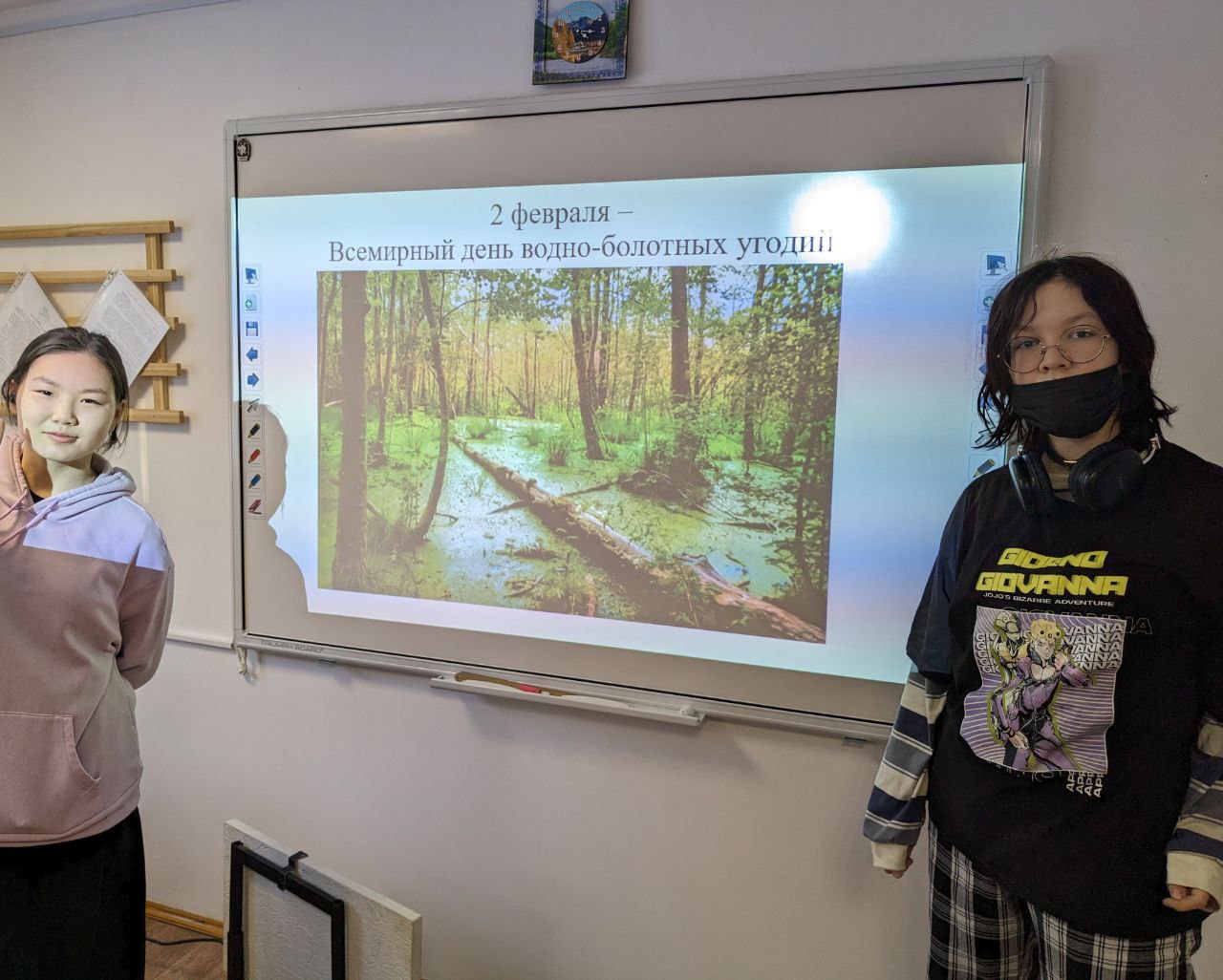 Экскурсия в Забайкальский национальный парк, 
март 2024 г.
Всемирный день водно-болотных угодий, 
2 февраля 2024 г.
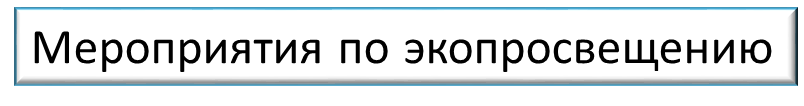 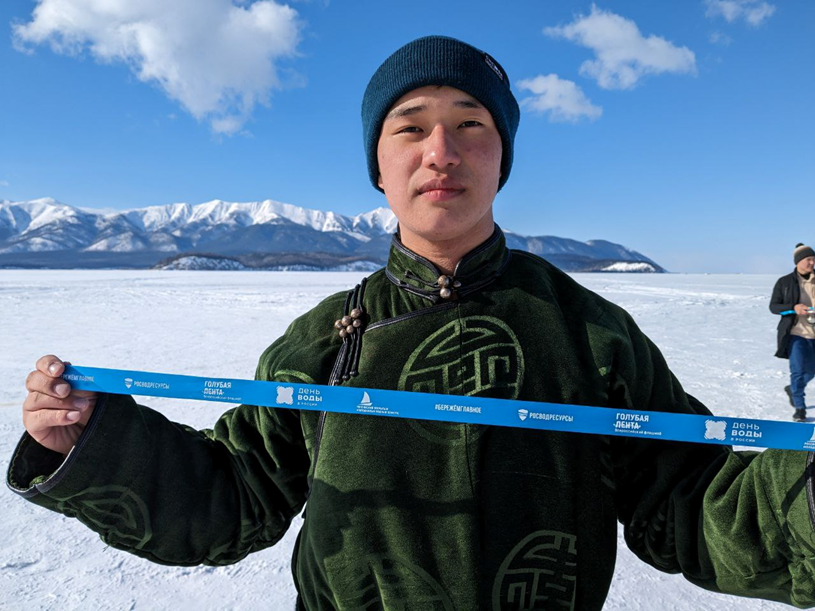 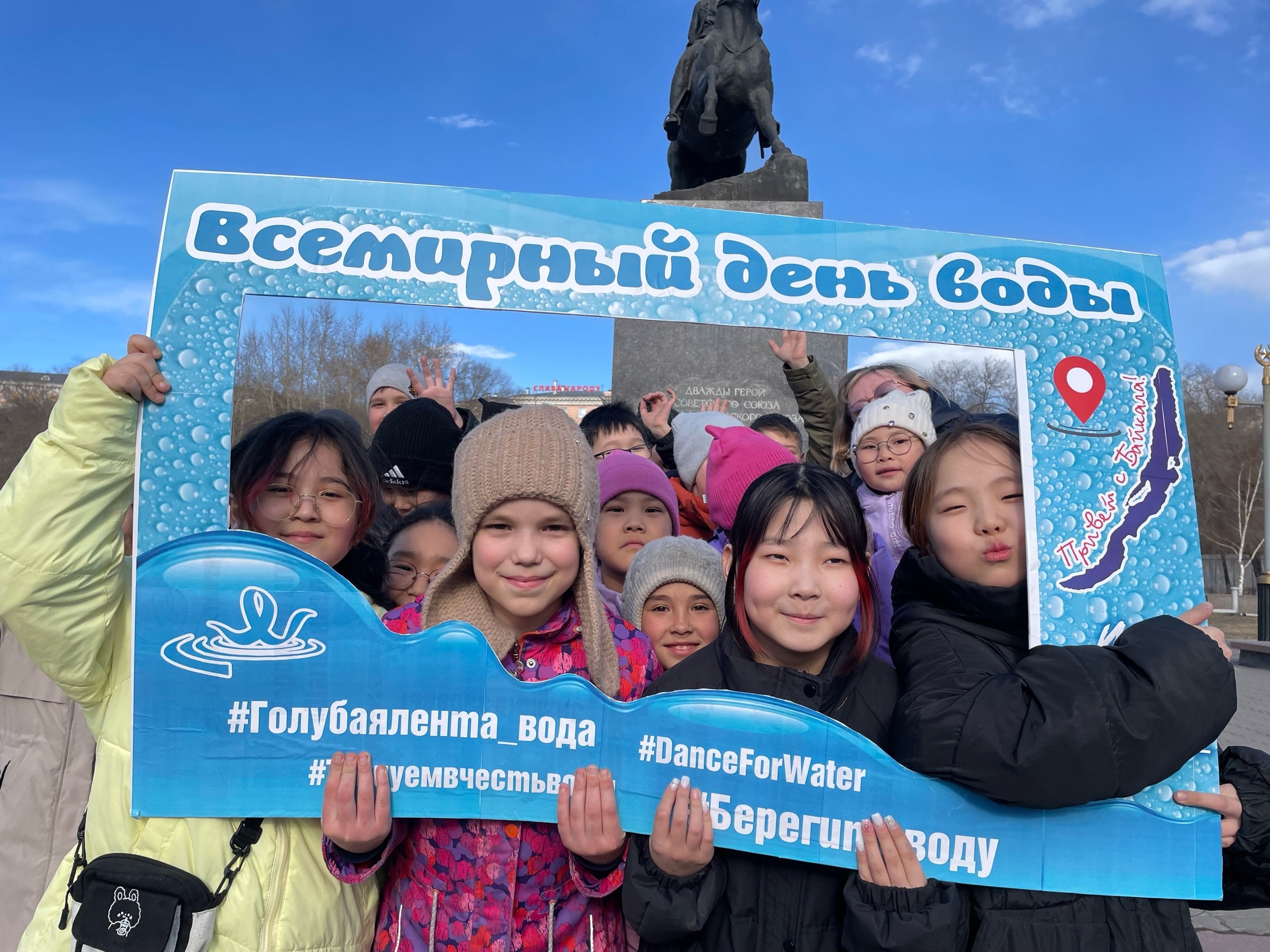 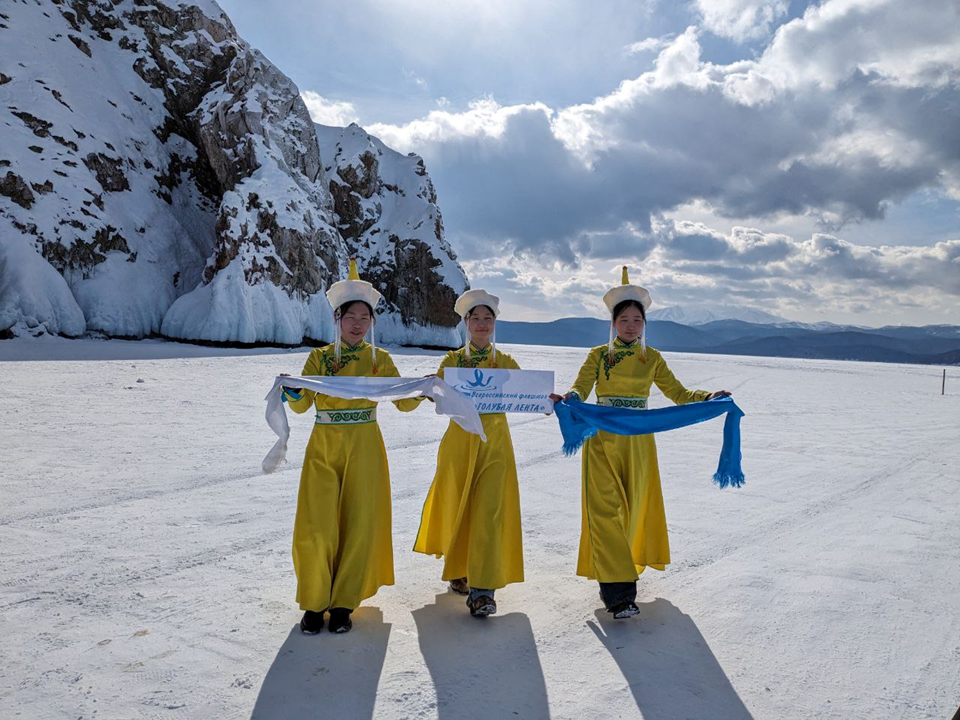 Всероссийский флэшмоб «Голубая лента» 
во Всемирный день воды, 22 марта 2024 г.
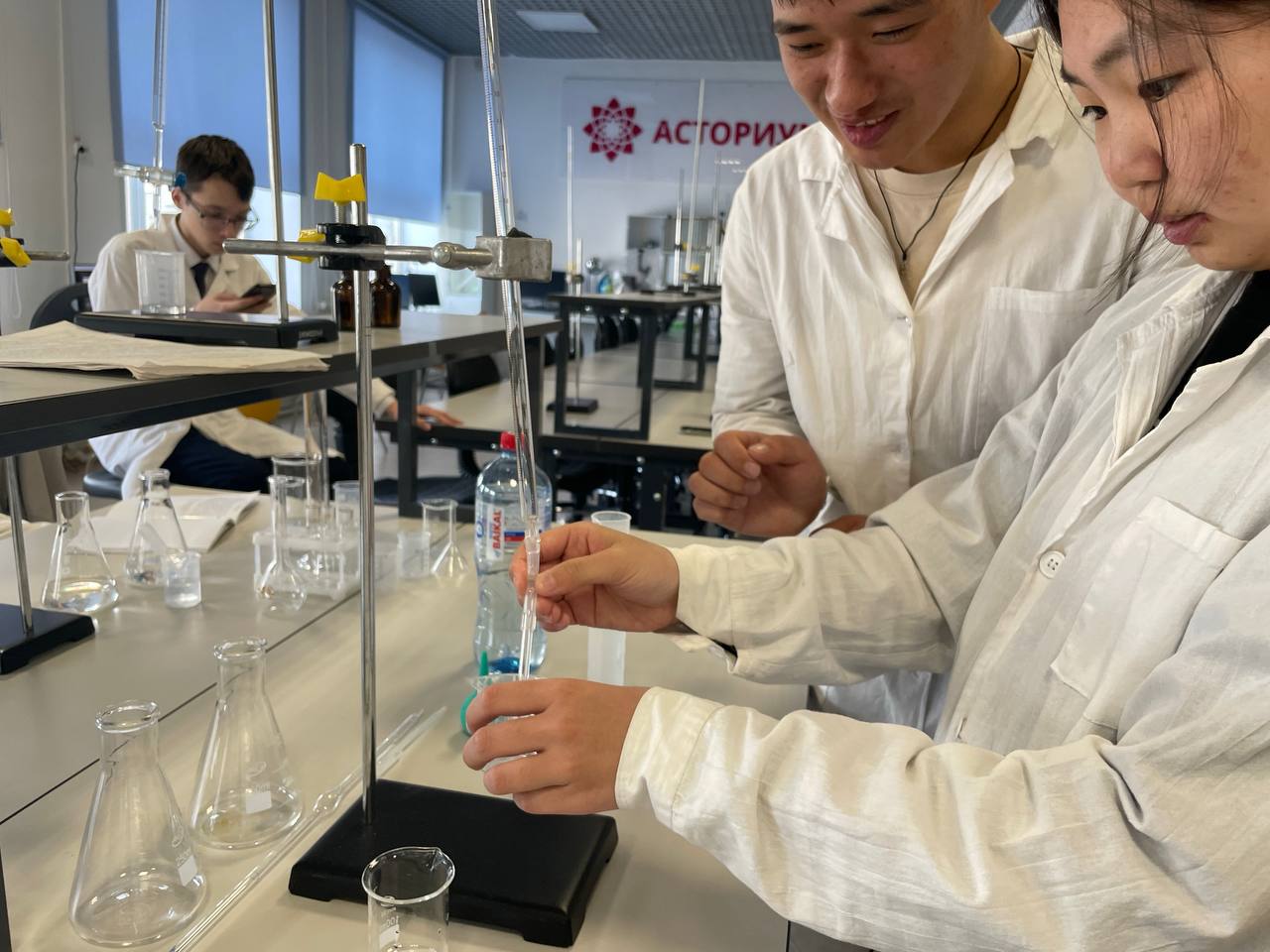 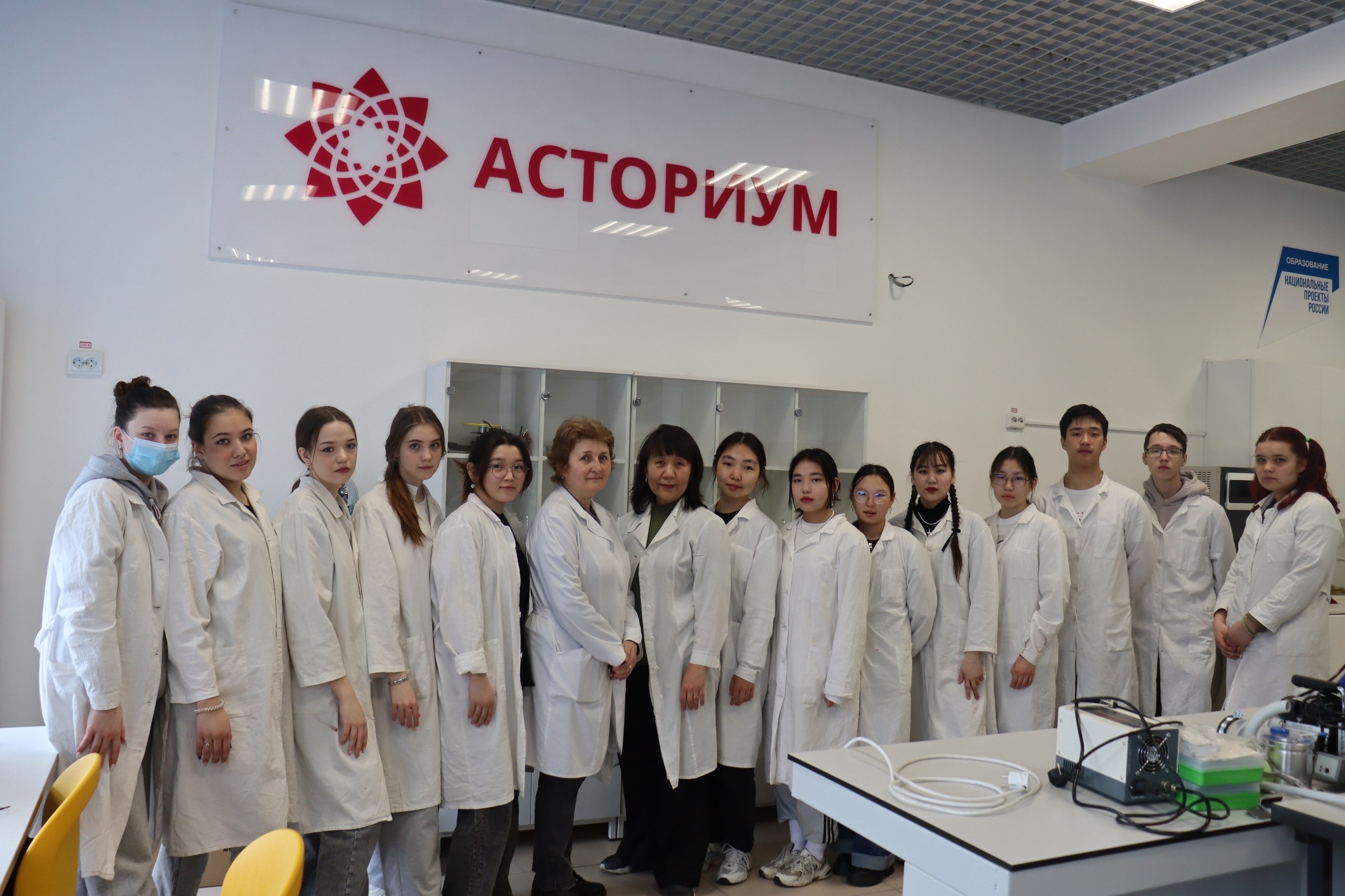 Обучение в образовательном центре Асториум по программе 
«Уникальные свойства вод Байкальского региона», апрель 2024 г.
Наши контакты:
Тел.: 89149874478 (Павлова Т.Б.)
89965846938 (Майдар)
email: ekokurumkan@mail.ru 

Страница ВК: https://vk.com/ecokurumkan
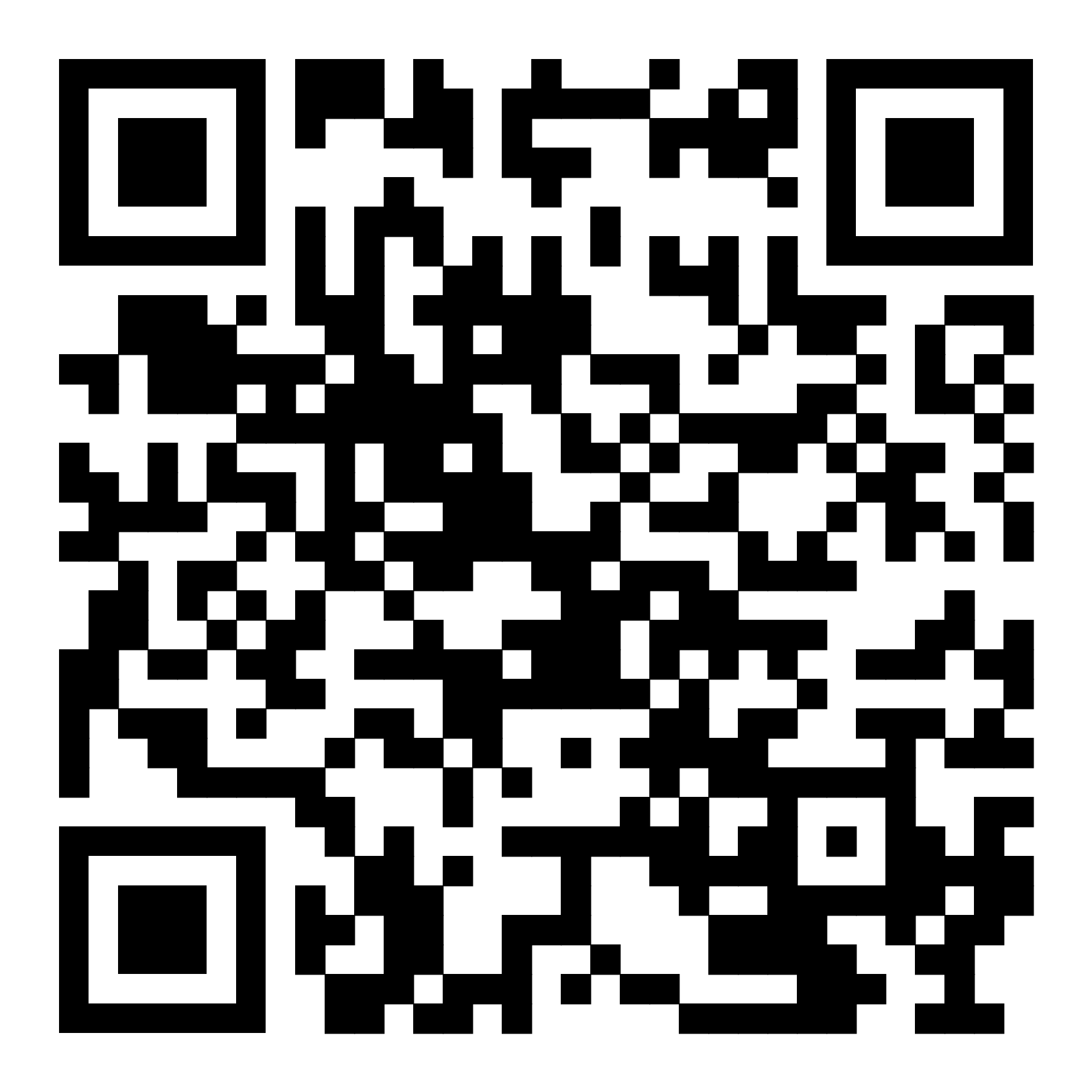